Адаптационный период ребенка в детском саду
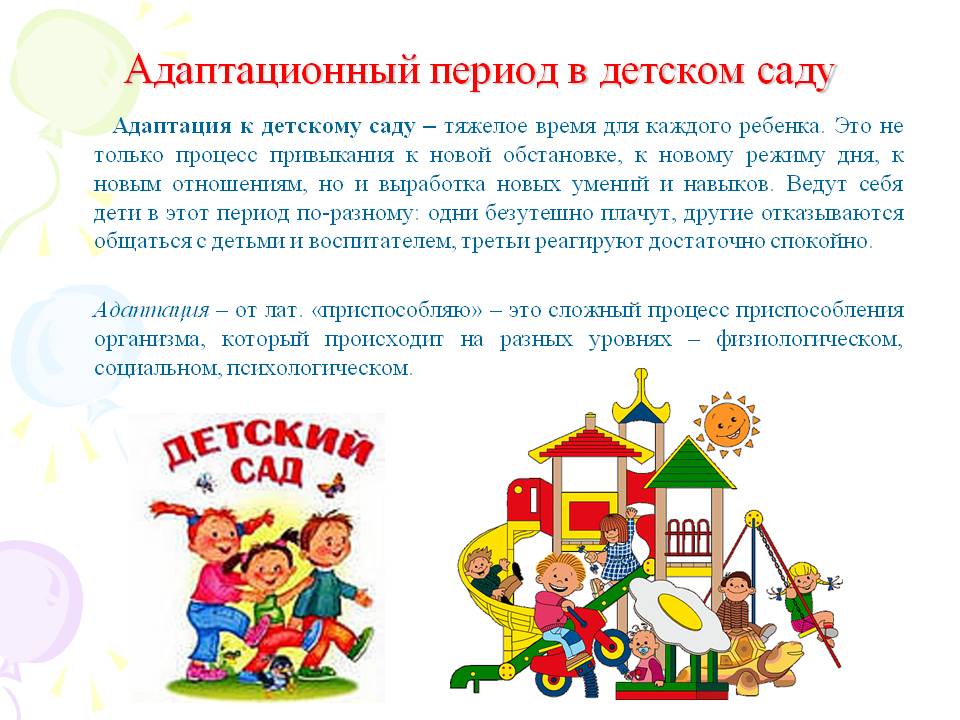 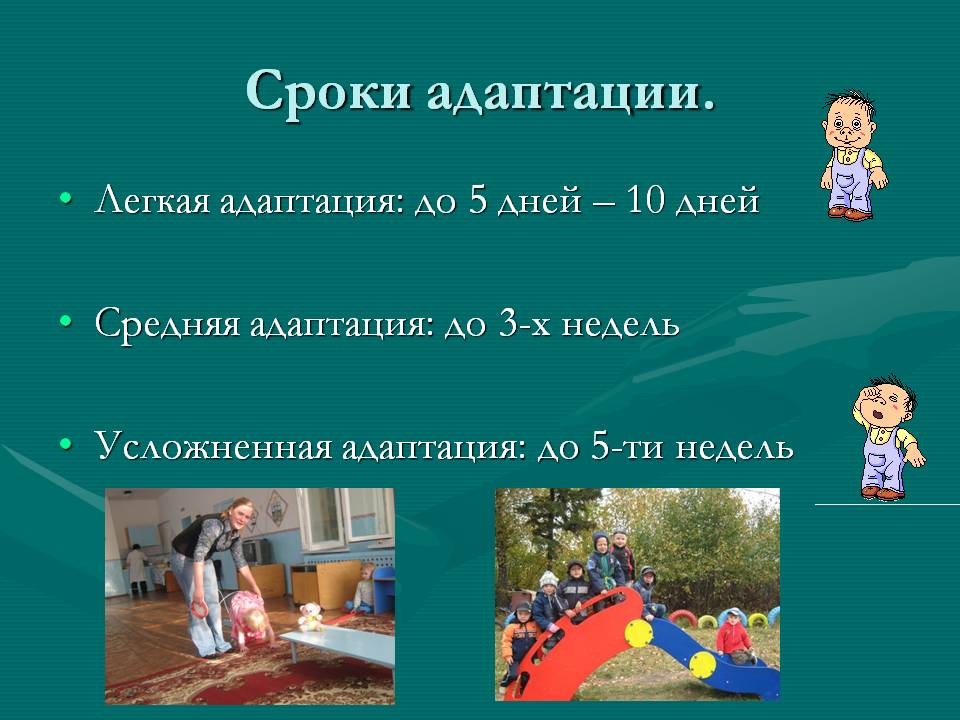 Простые правила:
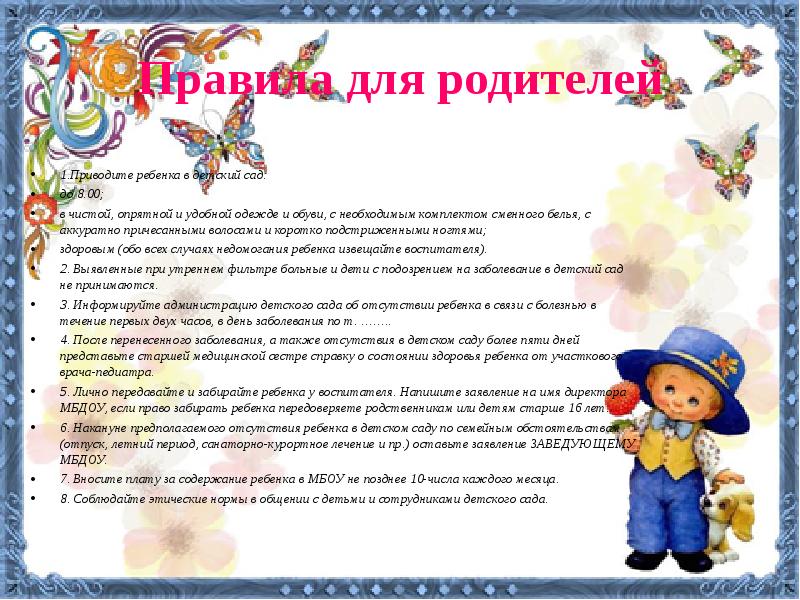 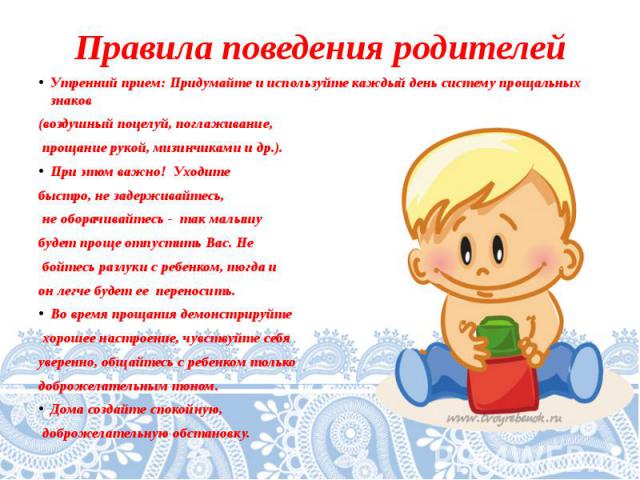 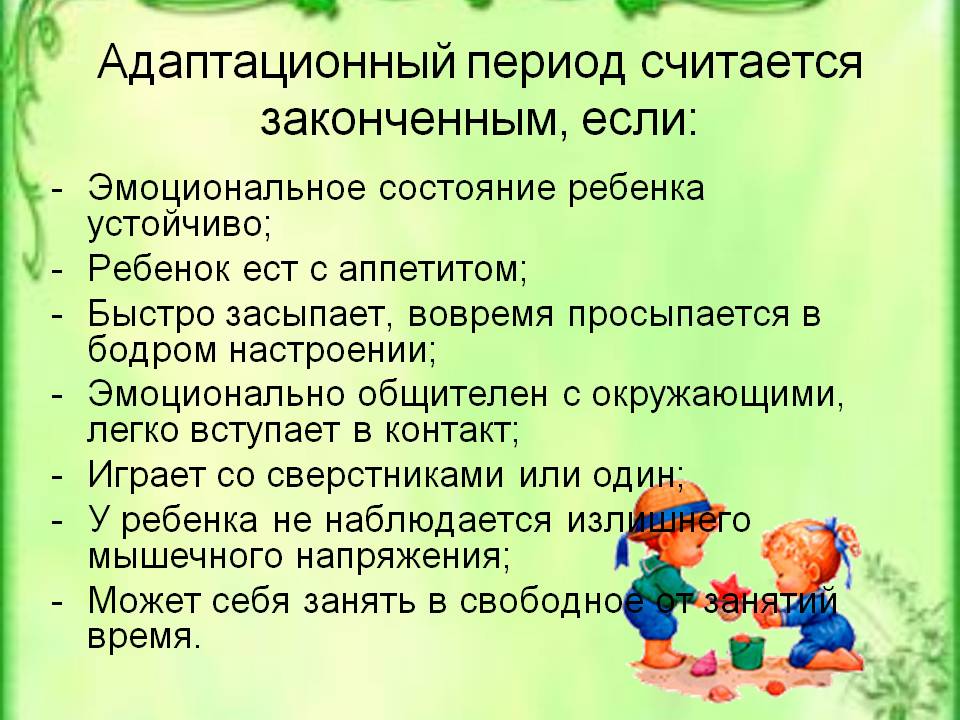 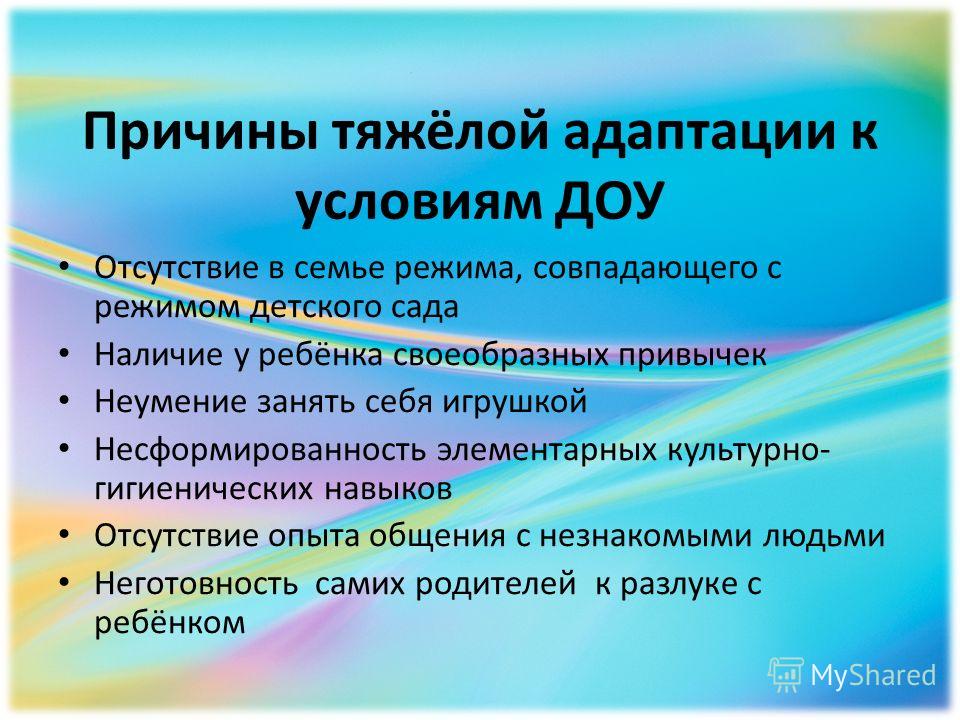 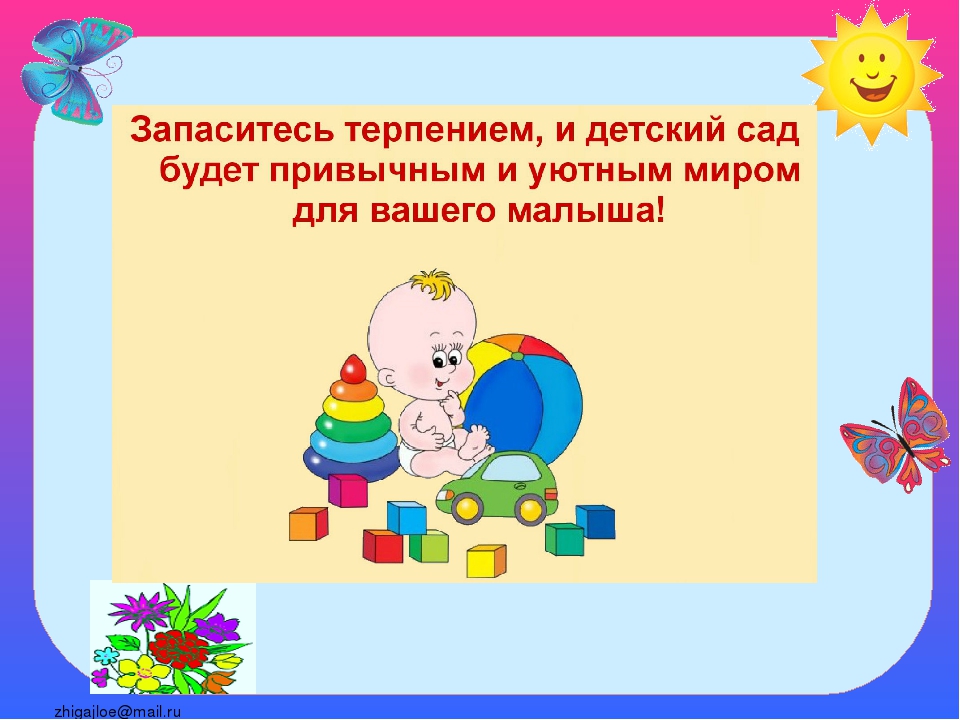